Risques Climatiques
Groupes des Contrôleurs d’Assurance Francophones
Laura Languedoc - Jérôme Bourtembourg
17/03/2022
Bedrijfspresentatie 2019
1
[Speaker Notes: Merci Emmanuel/Julien,

L’impact du changement climatique sur nos économies n’est plus à démontrer.
Un certain nombre de risques liés à ces évolutions menaces nos institutions financières, alors qu’émerge en même temps de nouvelles opportunités.

C'est pourquoi, à la BNB, nous avons décidé de nous pencher sur la question.]
Groupe des contrôleurs d’assurance francophonesPrésentation des travaux de l’EIOPA sur les risques de durabilité
2
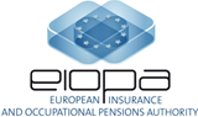 Risques de Durabilité
Lignes directrices des travaux de l’EIOPA
3
Date
Bedrijfspresentatie 2019
Groupe des contrôleurs d’assurance francophonesPrésentation des travaux du “Groupe de pilotage sur le risque climatique » de l’AICA
4
Contexte et informations générales
2021: mandat du Comité Exécutif et début des travaux
Juin 2021: accord sur l’établissement du “Groupe de pilotage sur le risqué climatique” 
Nov. 2021: approbation sur le plan d’action du groupe de pilotage – division de 3 projets:
Identification des lacunes dans les standards de supervision (sous le Comité du développement des politiques)
Pratiques de supervision relatives aux analyses de scenarios climat (sous le Comité macro-prudentiel)
Collecte des données relatives aux risques climatiques (sous le Comité macro-prudentiel)

2022: recommandations, plan d’action et séquençage des travaux
Comité Exécutif du 2 mars 2022: état des recommandations et plan de continuation des travaux
Accord sur les recommandations et la suite des projets
5
17 maart 2022
Projet 1: Travaux relatifs aux lacunes existantes dans le cadre de supervision             (Gap analysis workstream)
Etat des lieux des constatations du groupe de travail ressorties de l’analyse des lacunes
La plupart des principes de base d’assurance (PBA) permettent de couvrir le risque climatique 
Certains principes de base pourraient encore être complémentés :




Discussions au « Comité du développement des politiques » et au « Comité Exécutif »
Généralement, proposition du groupe de travail bien accueillie
Importance de la priorisation et du séquençage des futurs travaux 
Discussions sur la notion de « double matérialité » (principe 15)

Décisions des Comités supérieurs: validation des recommandations et du séquençage des futurs travaux
6
17 maart 2022
Projet 2: Travaux relatifs aux analyses de scenarios climat (Scenario analysis workstream)
Objectif : aider les superviseurs à développer leurs propres analyses de scenarios climat

Questionnaire et 1e conclusions du groupe de travail
Questionnaire lancé et traité en janvier 2022 (40/51 juridictions ont répondu)
But: comprendre la situation et les pratiques actuelles de chaque juridiction + identifier les principaux besoins
1e conclusions: priorité pour une assistance à court terme (partage de connaissance et de bonnes pratiques)
Opportunité de documentation plus élaborée à reconsidérer début 2023.






Décision des Comités supérieurs (‘Comité Macro-prudentiel’ et ‘Comité Exécutif’): validation des recommandations et du séquençage des futurs travaux
7
17 maart 2022
Projet 3: Travaux relatifs à la collecte des données (Data workstream)
Objectif : recommandations pour intégrer les risques climatiques dans l’exercice de suivi des risques à l’échelle mondiale (GME) -> 2 collectes distinctes (niveau individuel et niveau sectoriel).





Décision des Comités supérieurs (‘Comité Macro-prudentiel’ et ‘Comité Exécutif’):
Réserves sur l’intégration du risque climatique dans la collecte de données au niveau individuel des assureurs
Volume déjà conséquent de collecte de données
Consensus pour intégrer le risque climatique dans « l’exercice de suivi des risques à l’échelle mondiale » seulement via la collecte de données au niveau sectoriel (= via les données disponibles chez les superviseurs).
La collecte sectorielle doit donner la satisfaction nécessaire (notamment disponibilité et qualité des données chez le superviseur) pour réaliser l’analyse du risque climatique pour le secteur de l’assurance.
8
17 maart 2022